Matematički interaktivni listići s Edulasticom
CUC 2021.
27.10.2021.
Antonela Matajić, OŠ Rajić, učitelj mentor
Polaznici radionice će:
upoznati Edulastic (po potrebi izraditi korisnički račun)
naučiti izraditi interaktivne listiće s matematičkim sadržajem koristeći bazu pitanja i izrađujući svoja vlastita
izraditi grupu/razred te se upoznati s načinom upisa učenika u grupe/razrede
upoznati mogućnost suradnje više učitelja u jednoj grupi i prikazom rezultata učeničkih radova.
PRIJAVA U SUSTAV
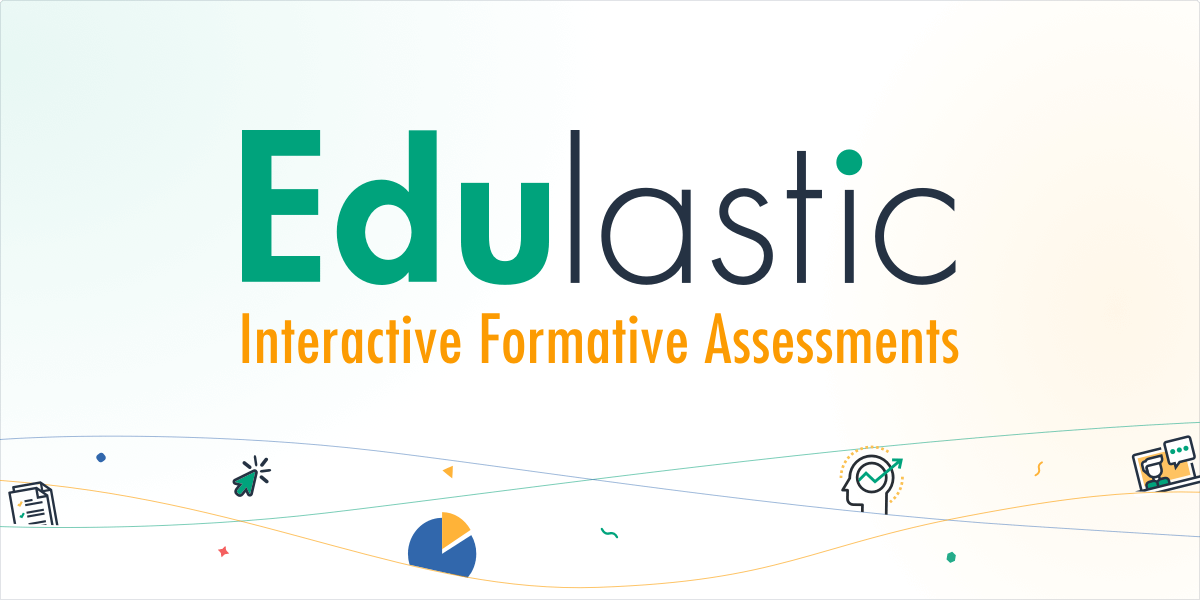 PRIJAVA UČITELJA
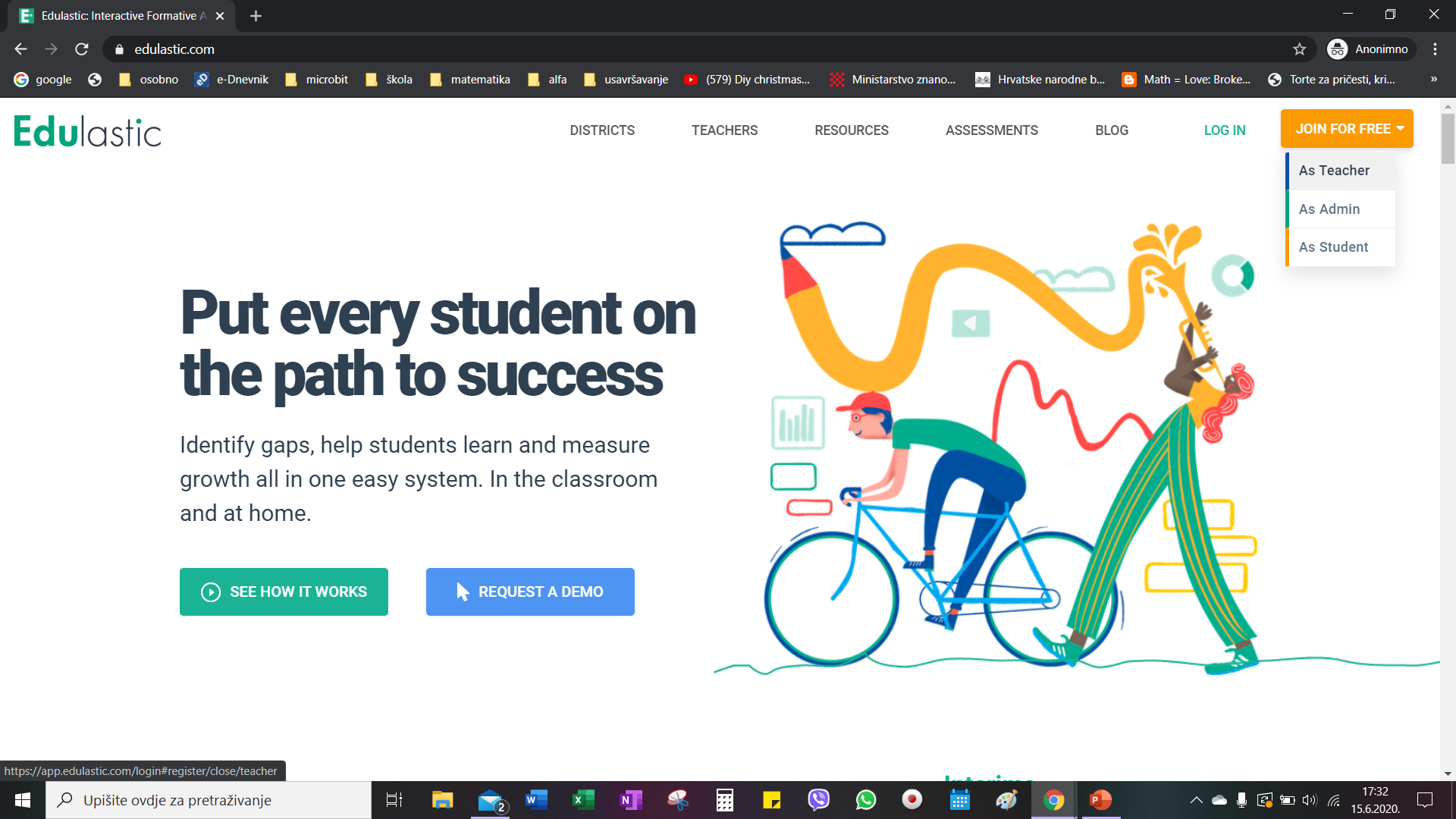 https://edulastic.com/
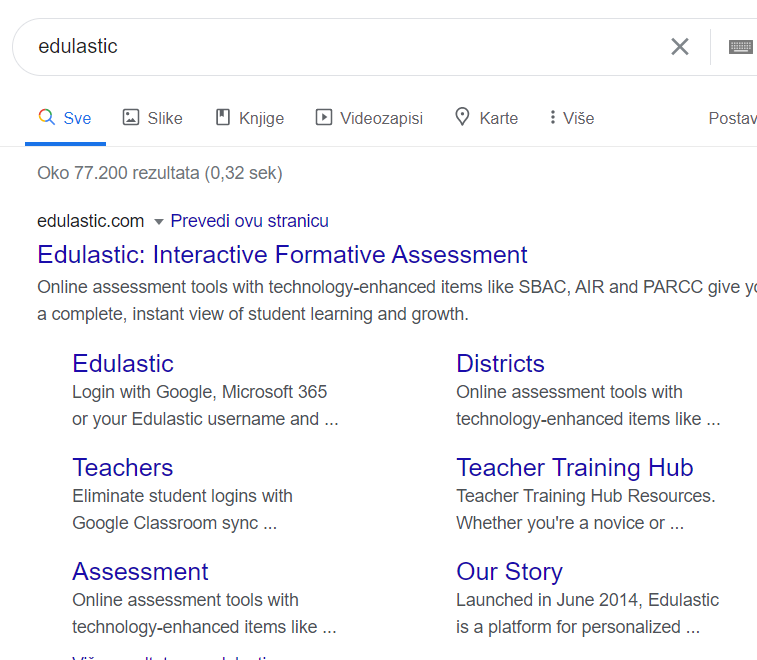 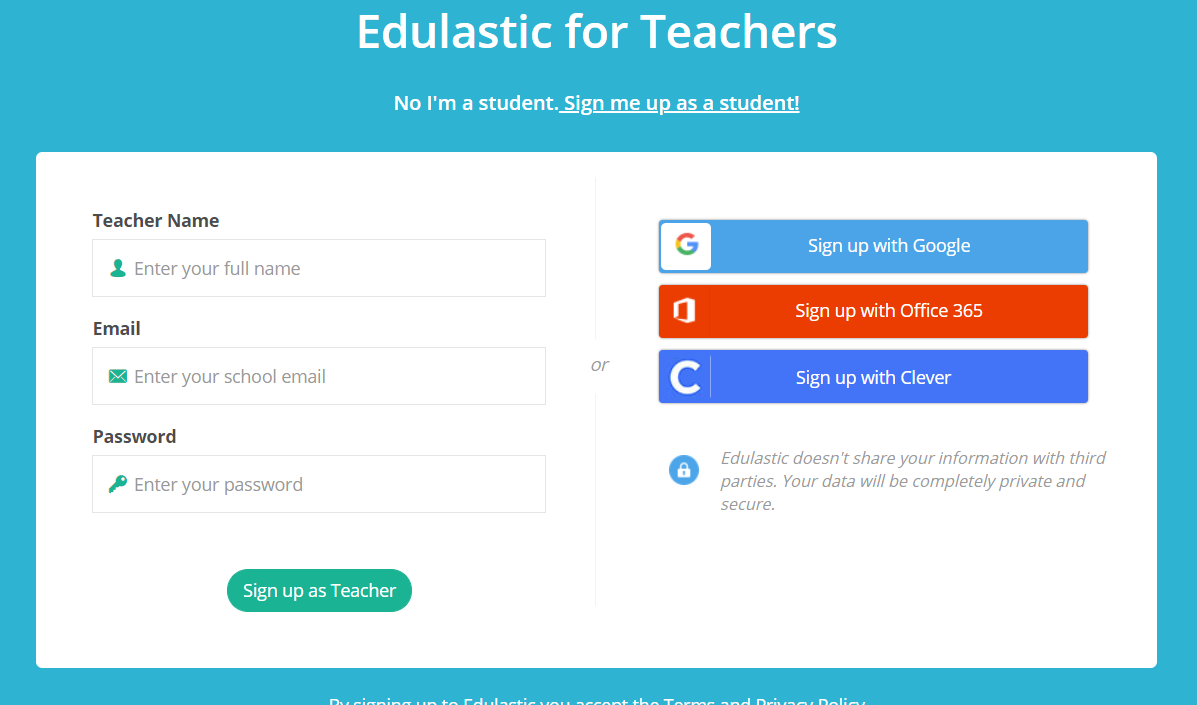 PRIJAVA UČENIKA
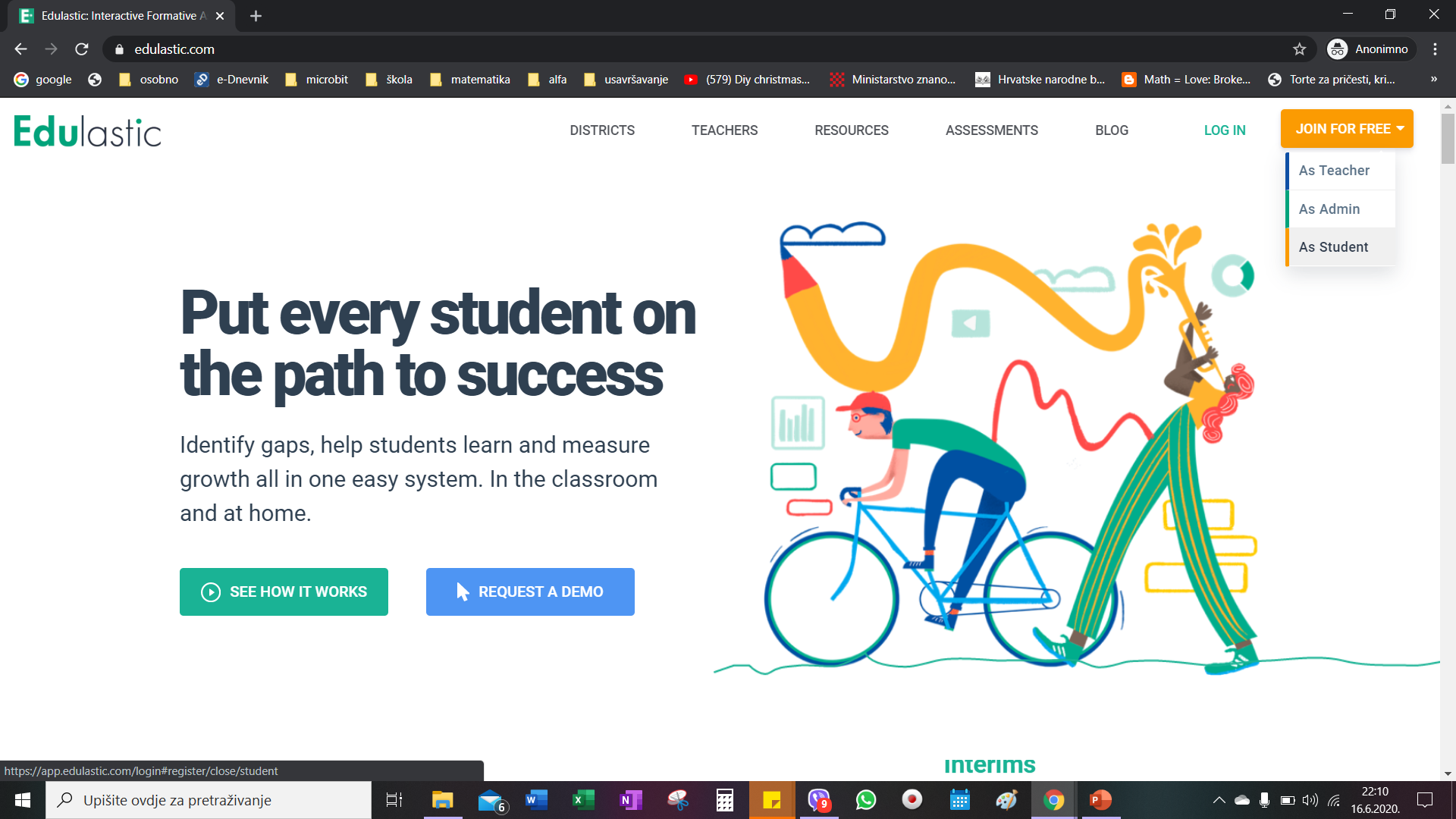 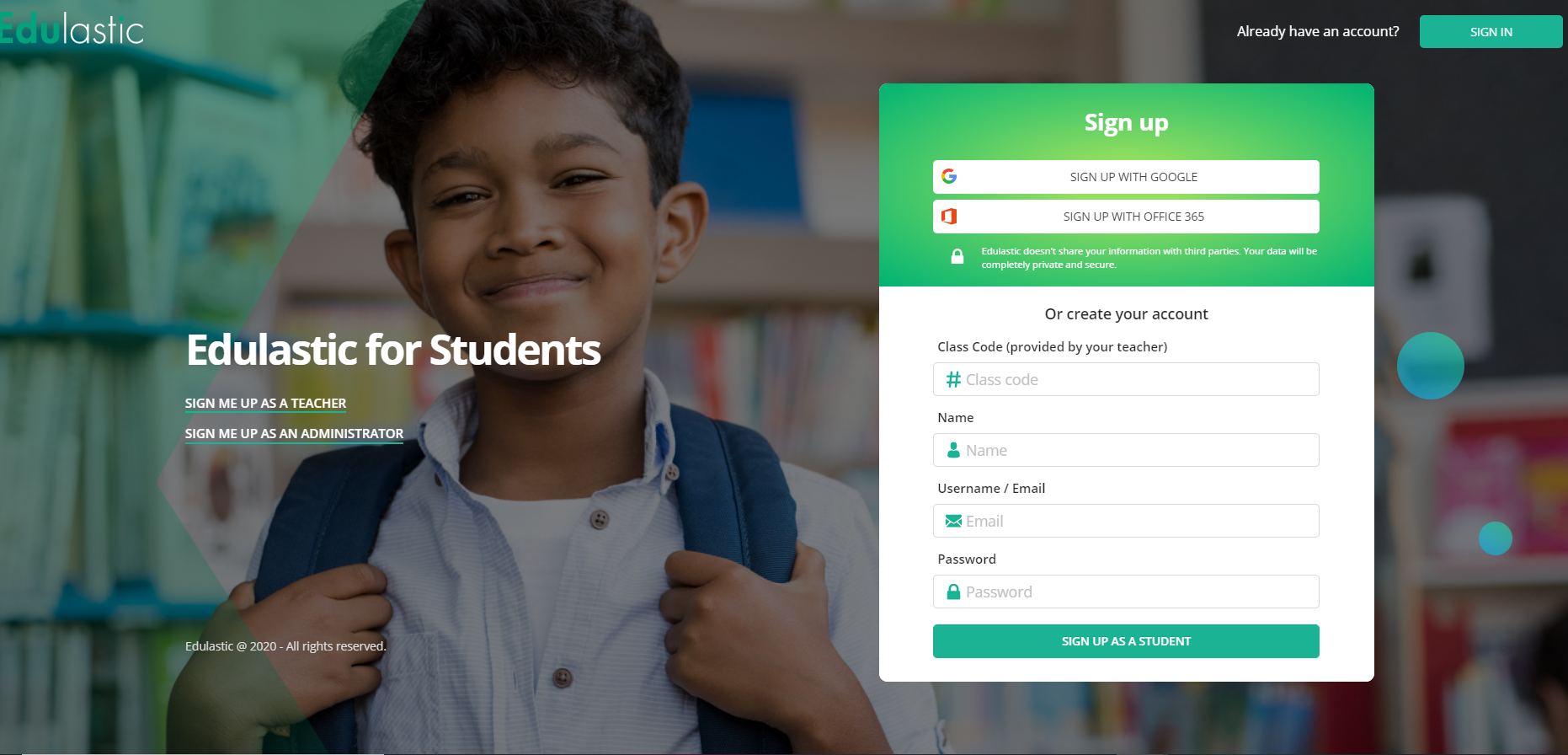 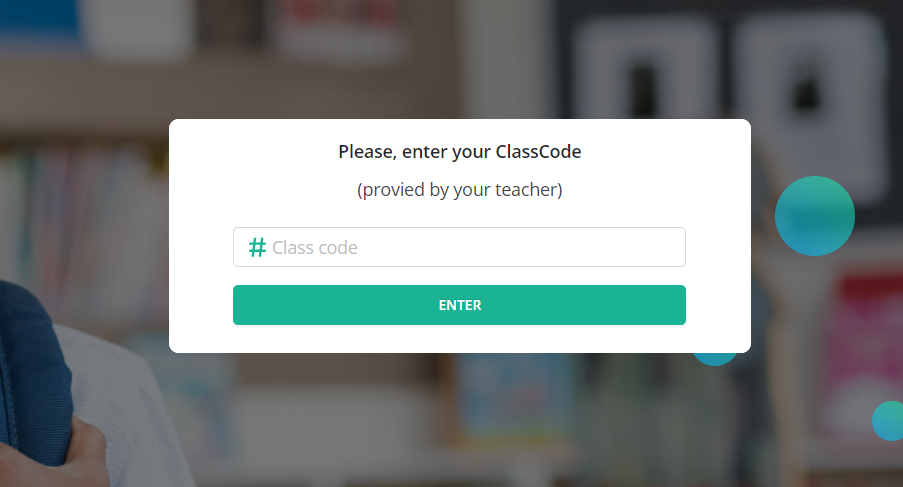 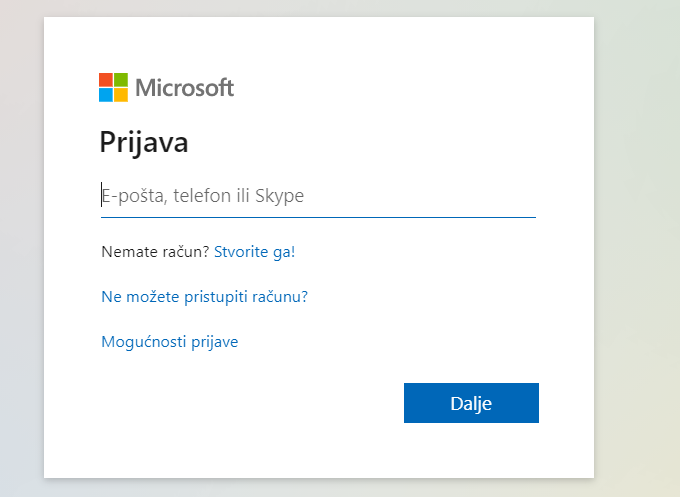 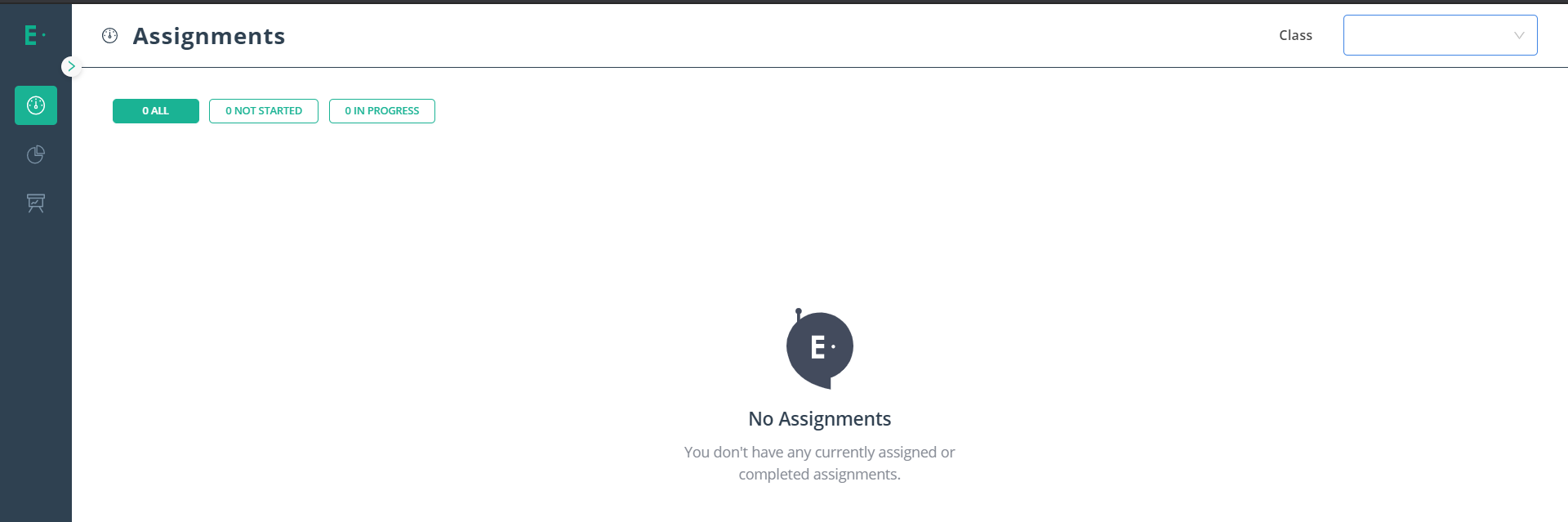 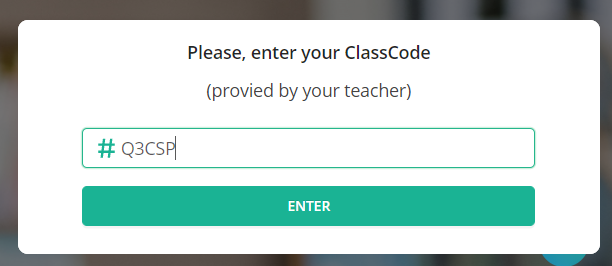 SUČELJE
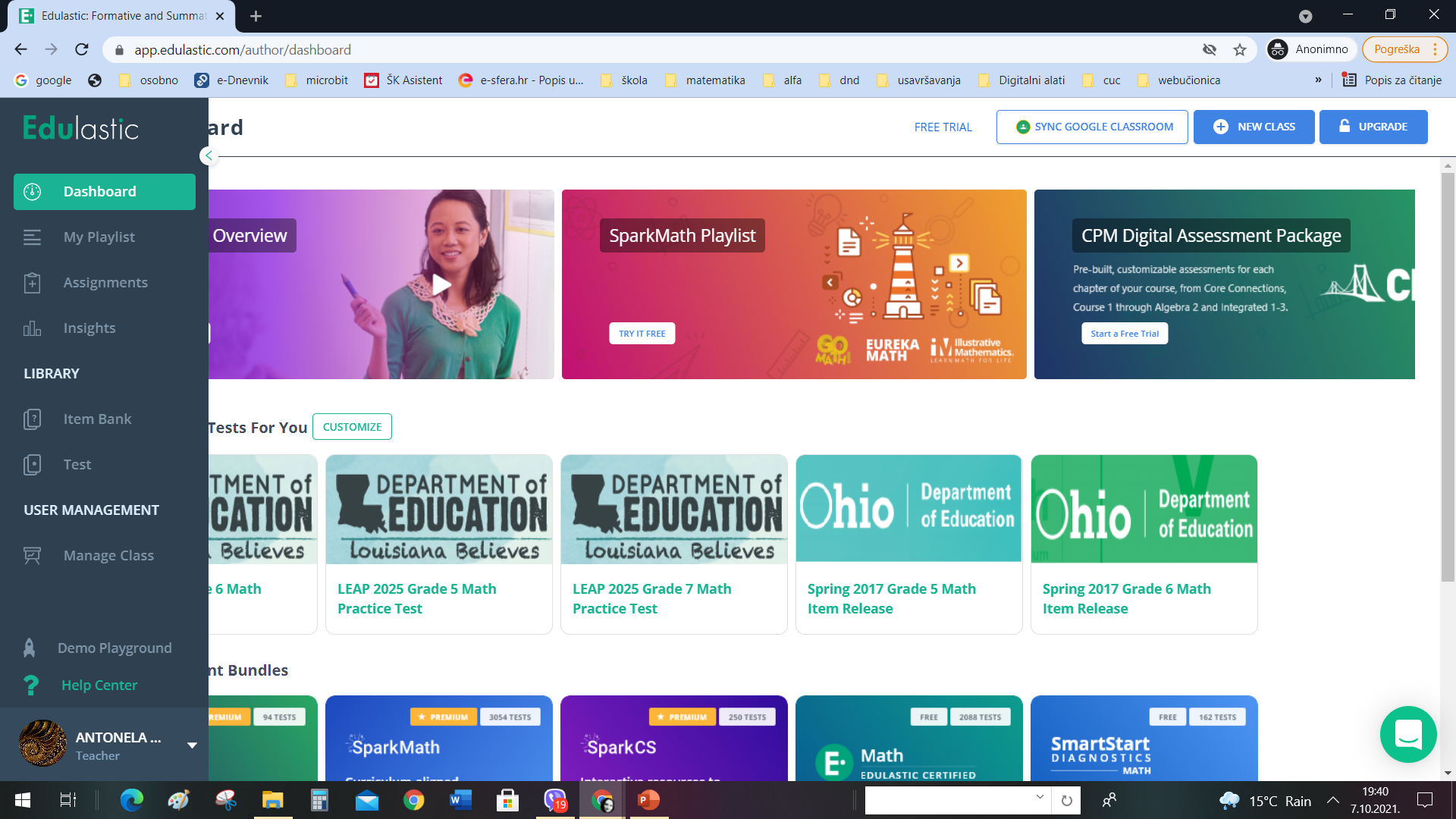 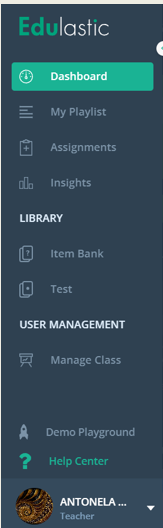 UČITELJSKO SUČELJE
LISTA RADOVA
ZADATCI
IZVJEŠTAJI
BAZA PITANJA
TESTOVI
UREĐIVANJE RAZREDA
IZRADA RAZREDA ILI GRUPE
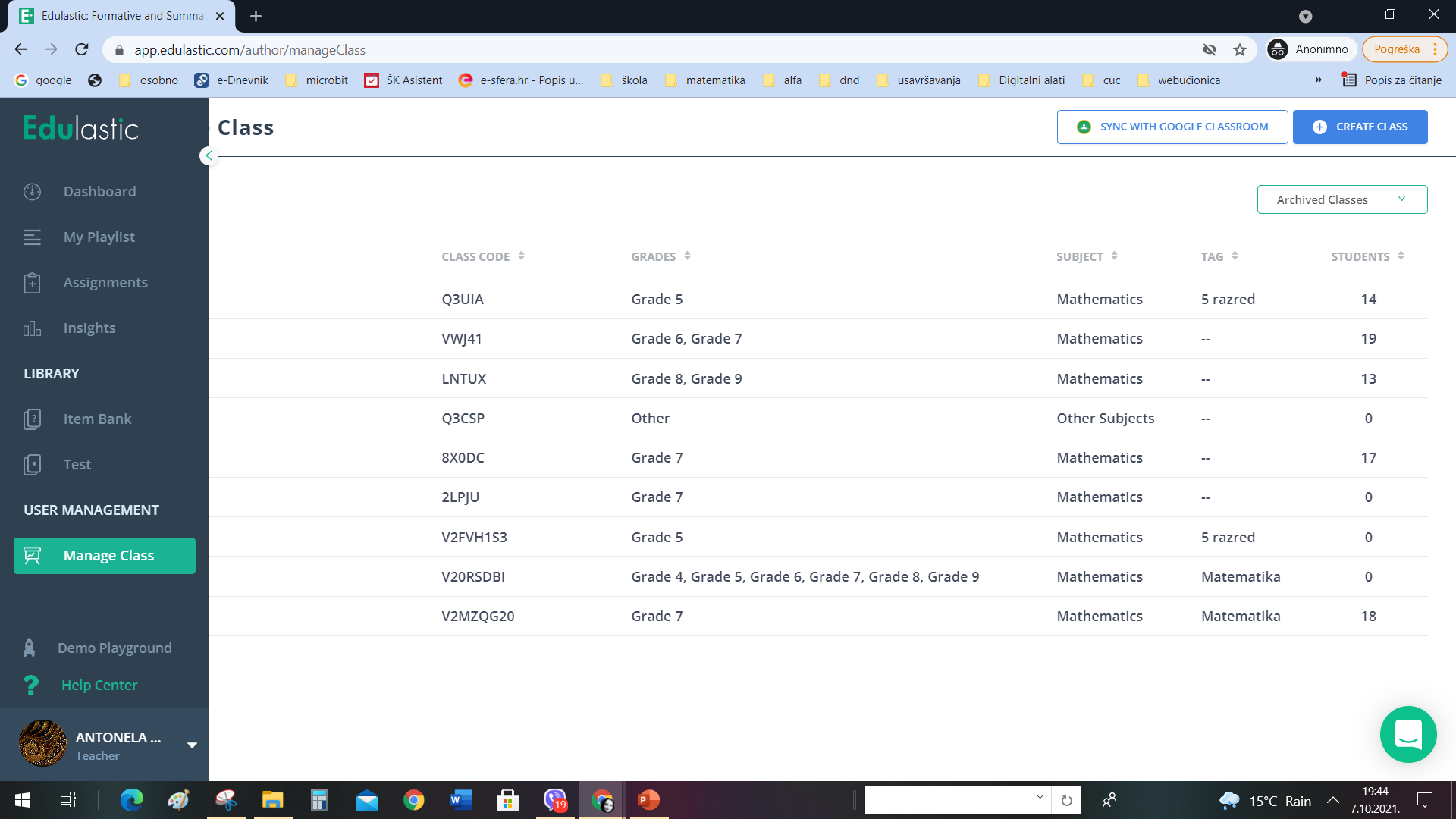 IZRADI RAZRED ILI GRUPU
UREĐIVANJE RAZREDA
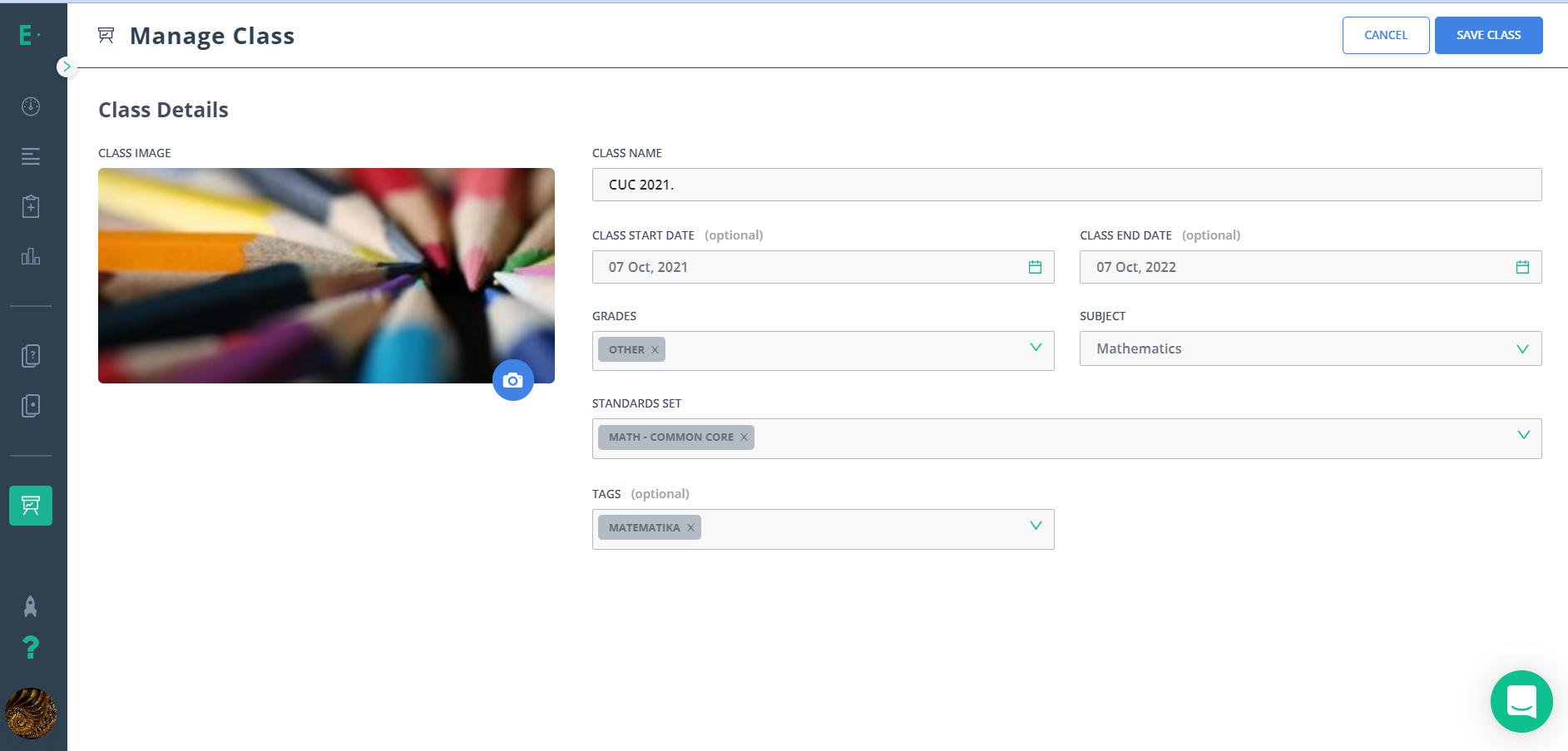 DODAVANJE UČITELJA I UČENIKA
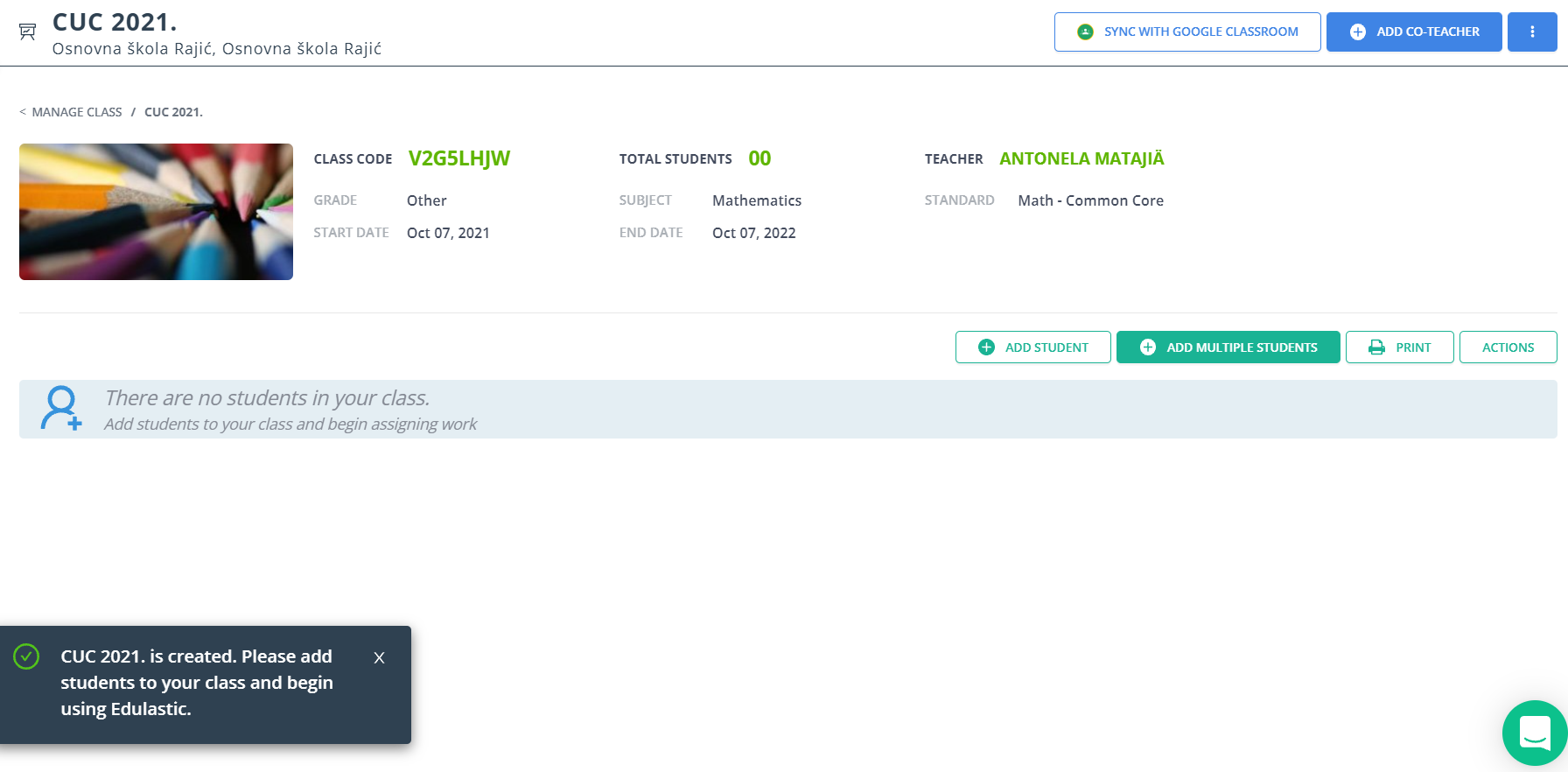 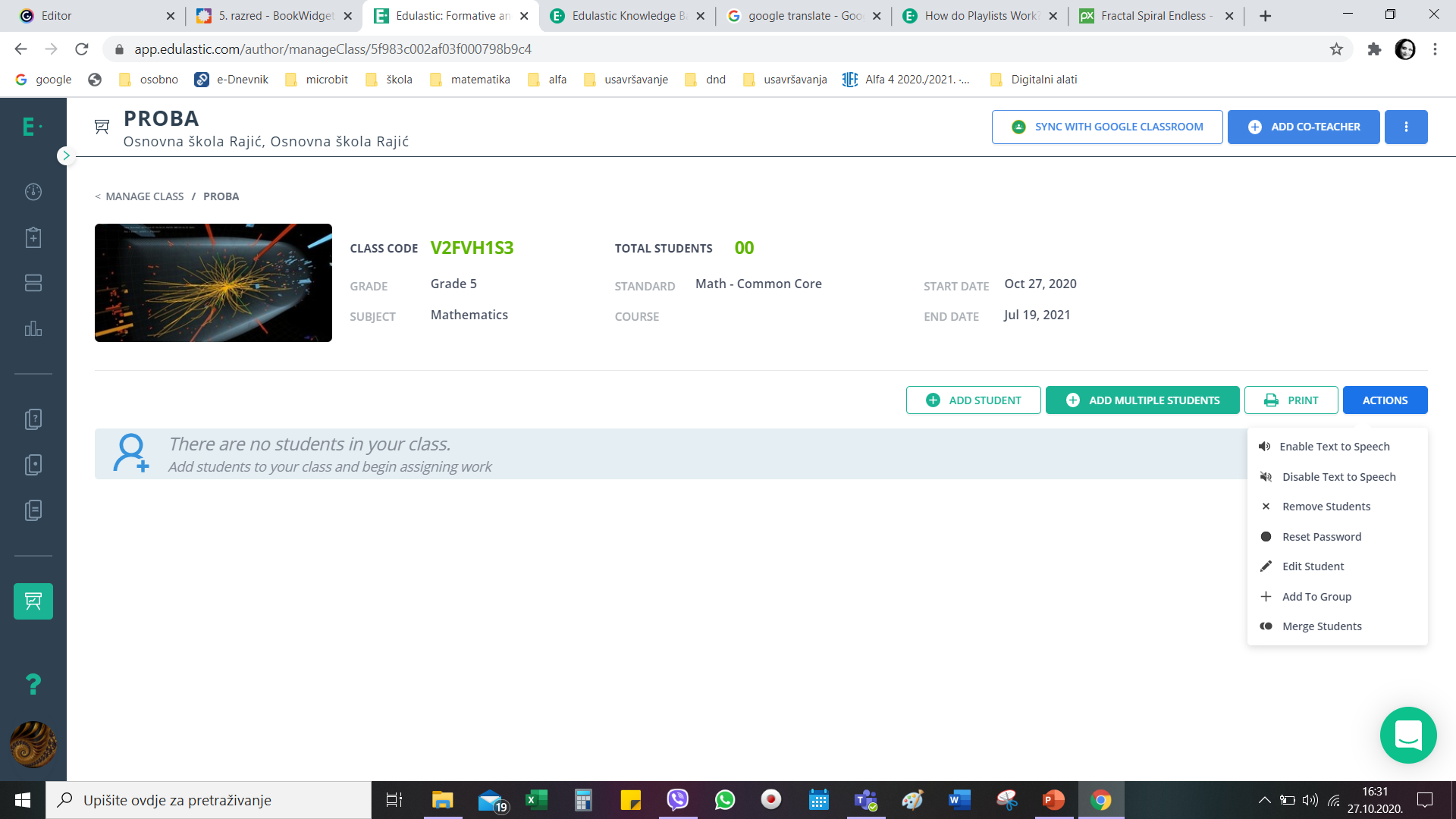 GOOGLE CLASSROOM
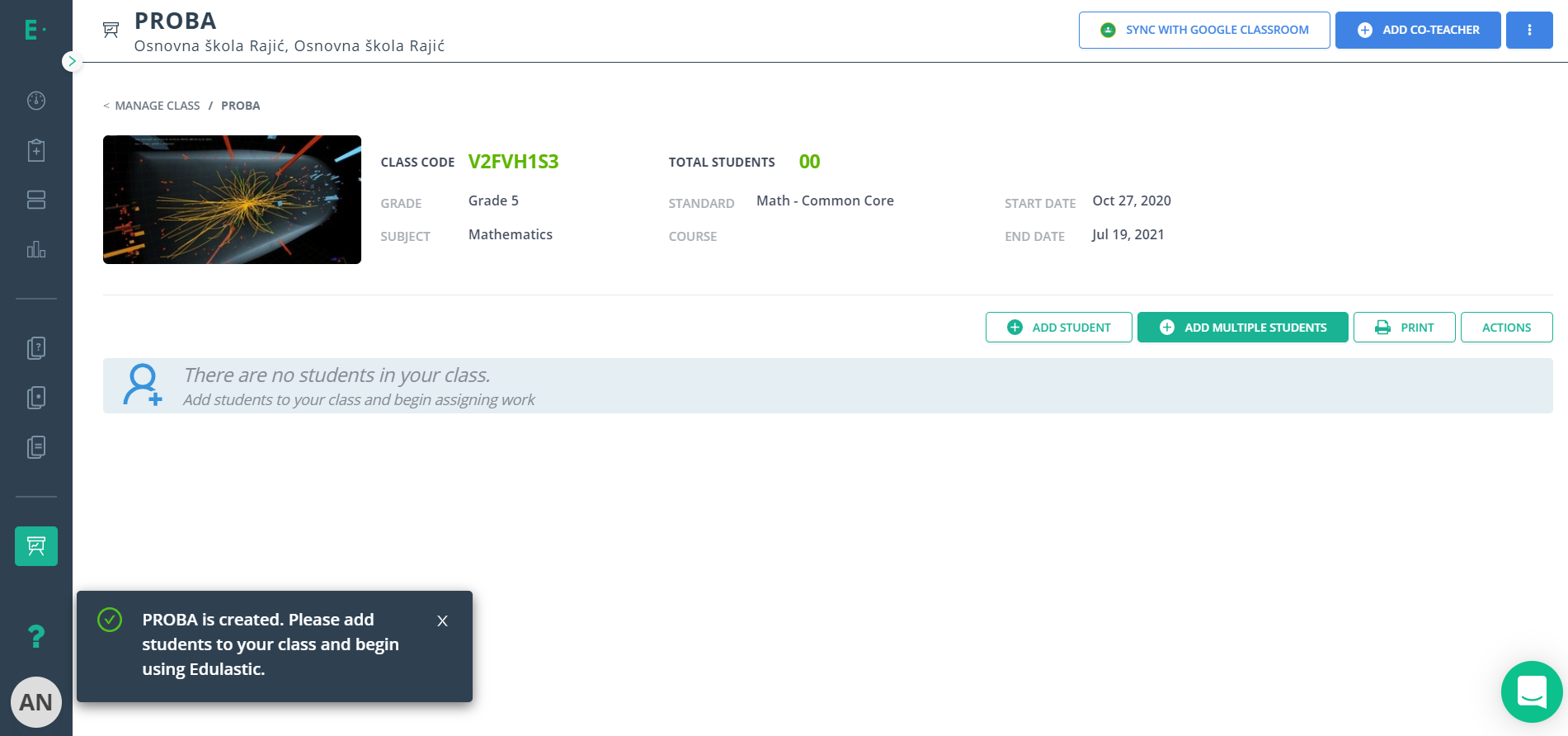 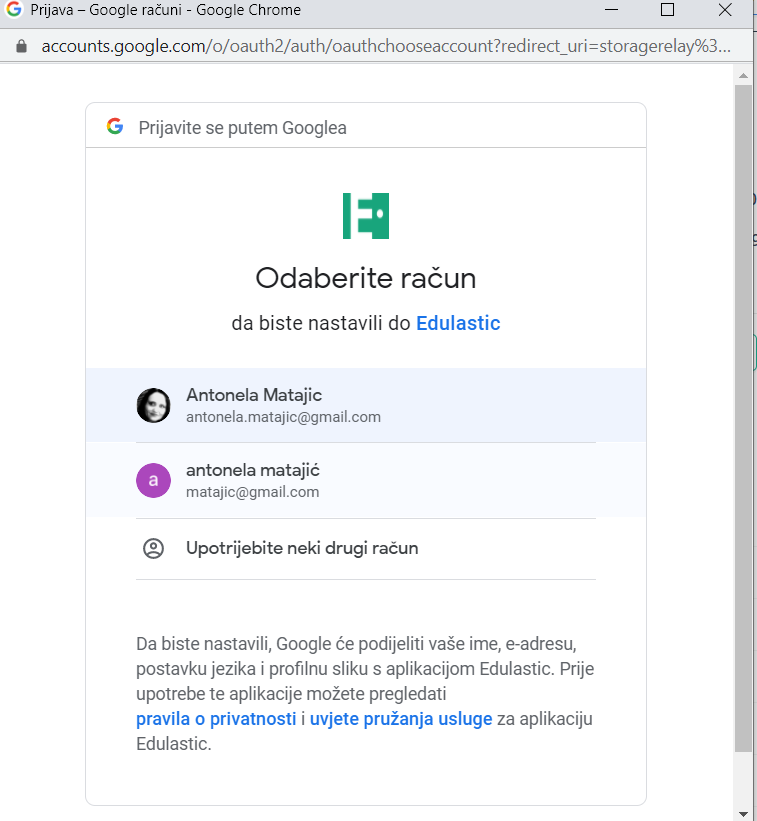 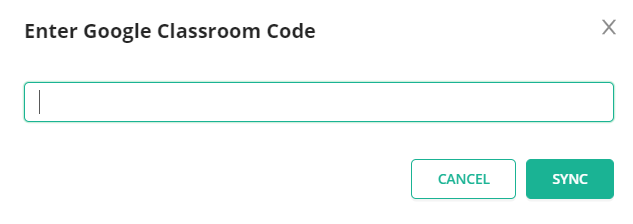 IZRADA ZADATKA I TESTA
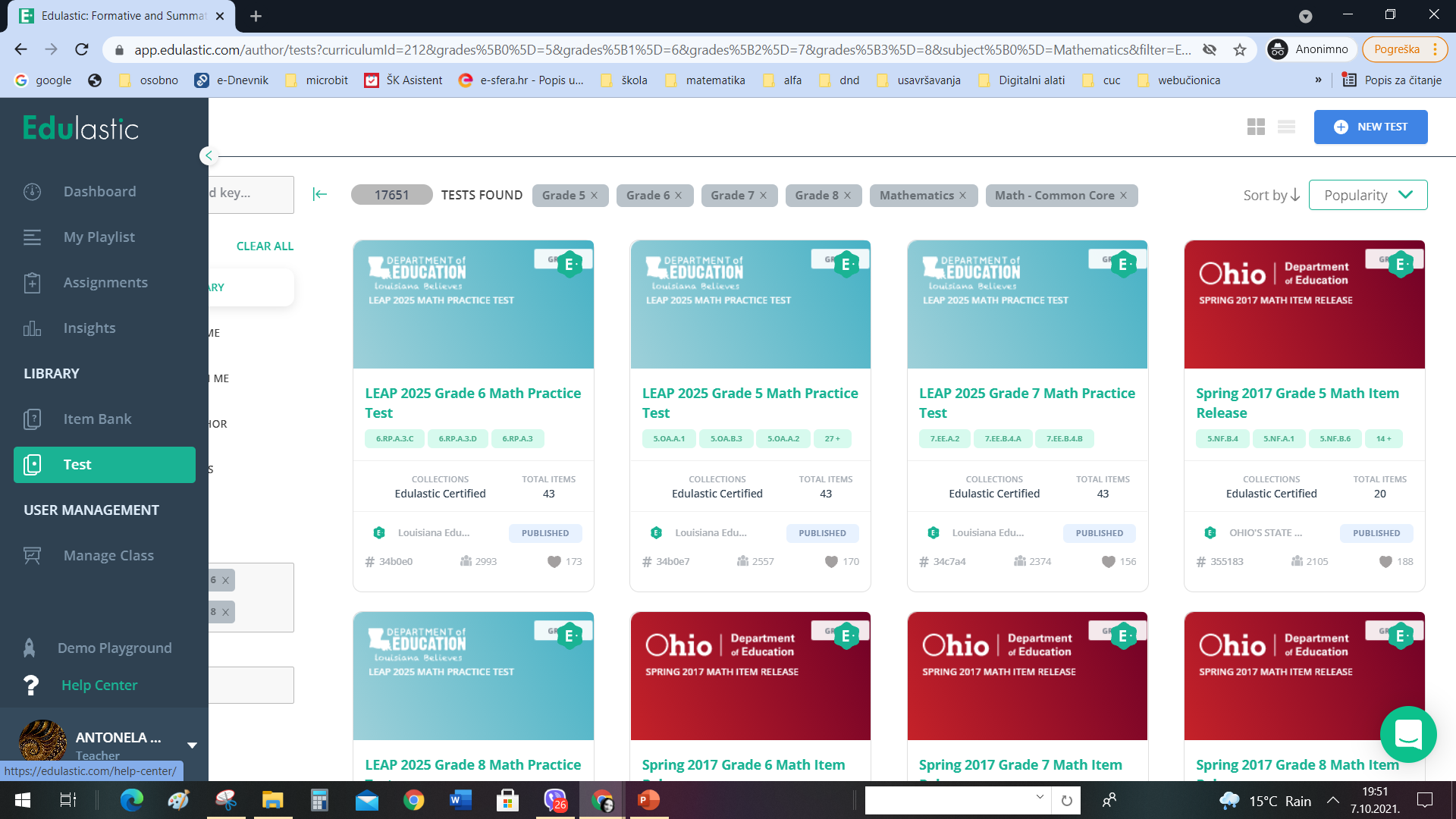 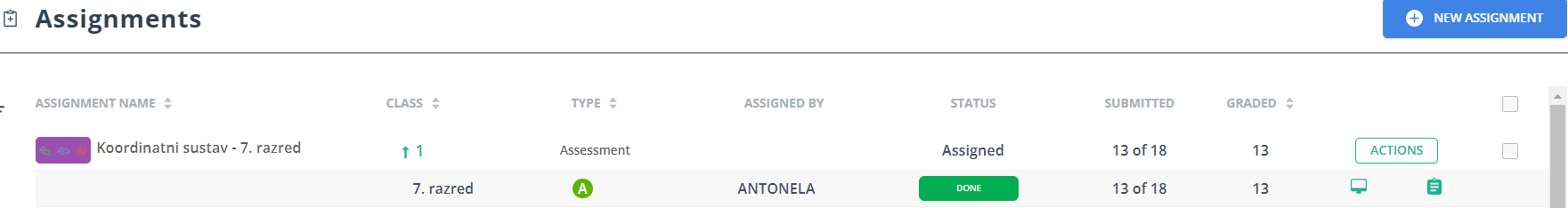 IZRADA ZADATKA
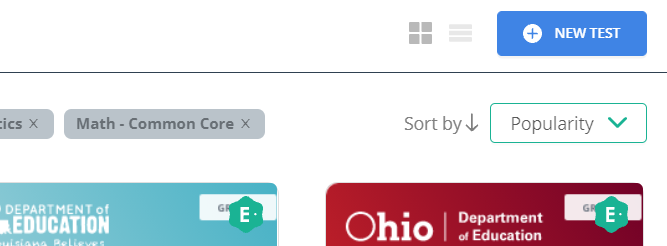 IZRADA TESTA
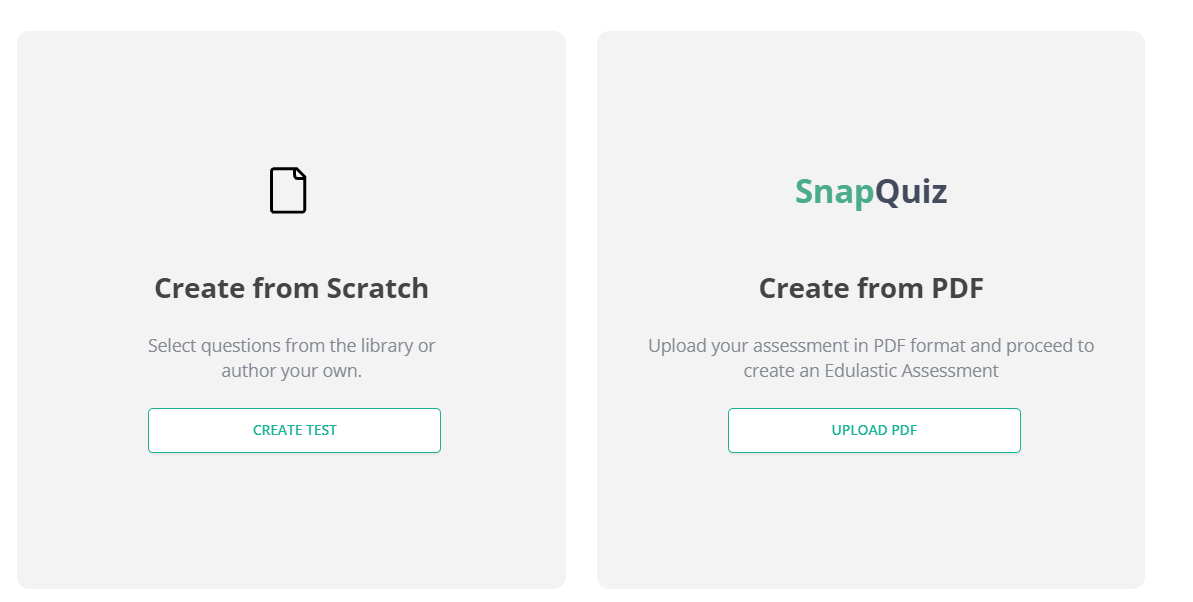 Izrada vlastitih testova
za izradu testa možete koristiti već gotova pitanja ili stvoriti svoja
preko 50 različitih vrsta pitanja
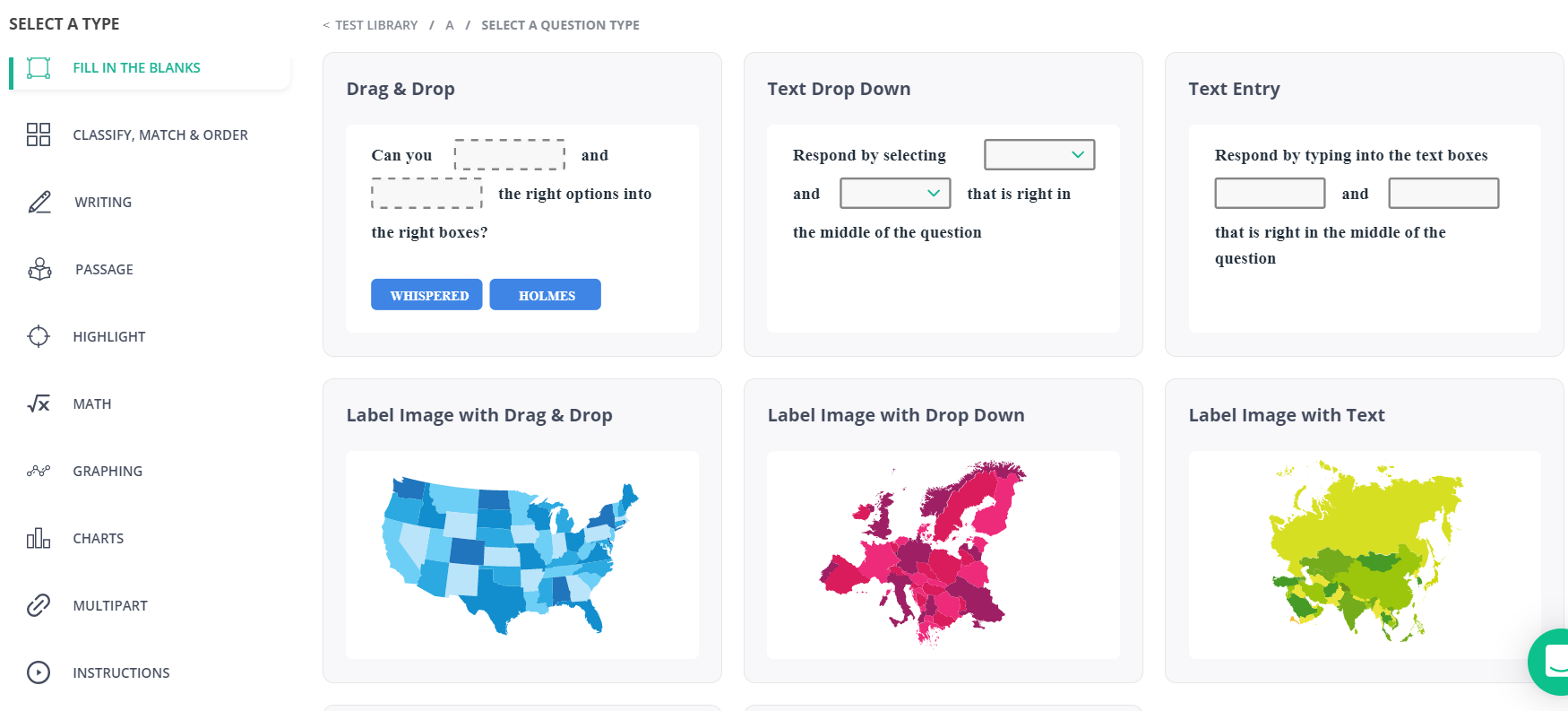 PRAĆENJE
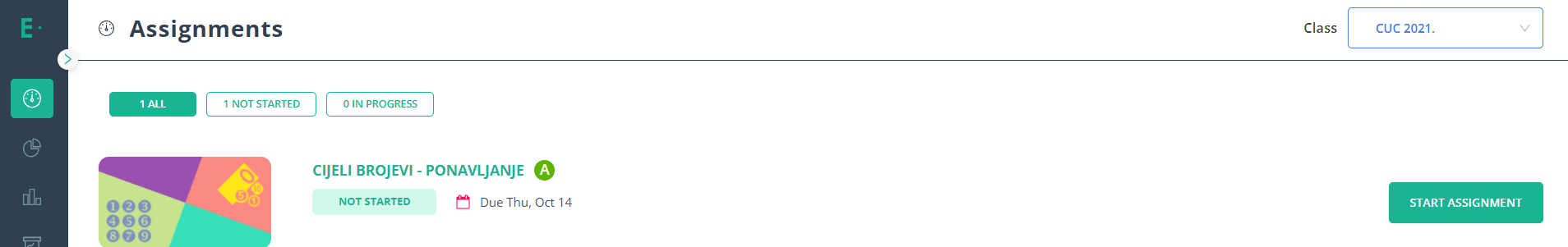 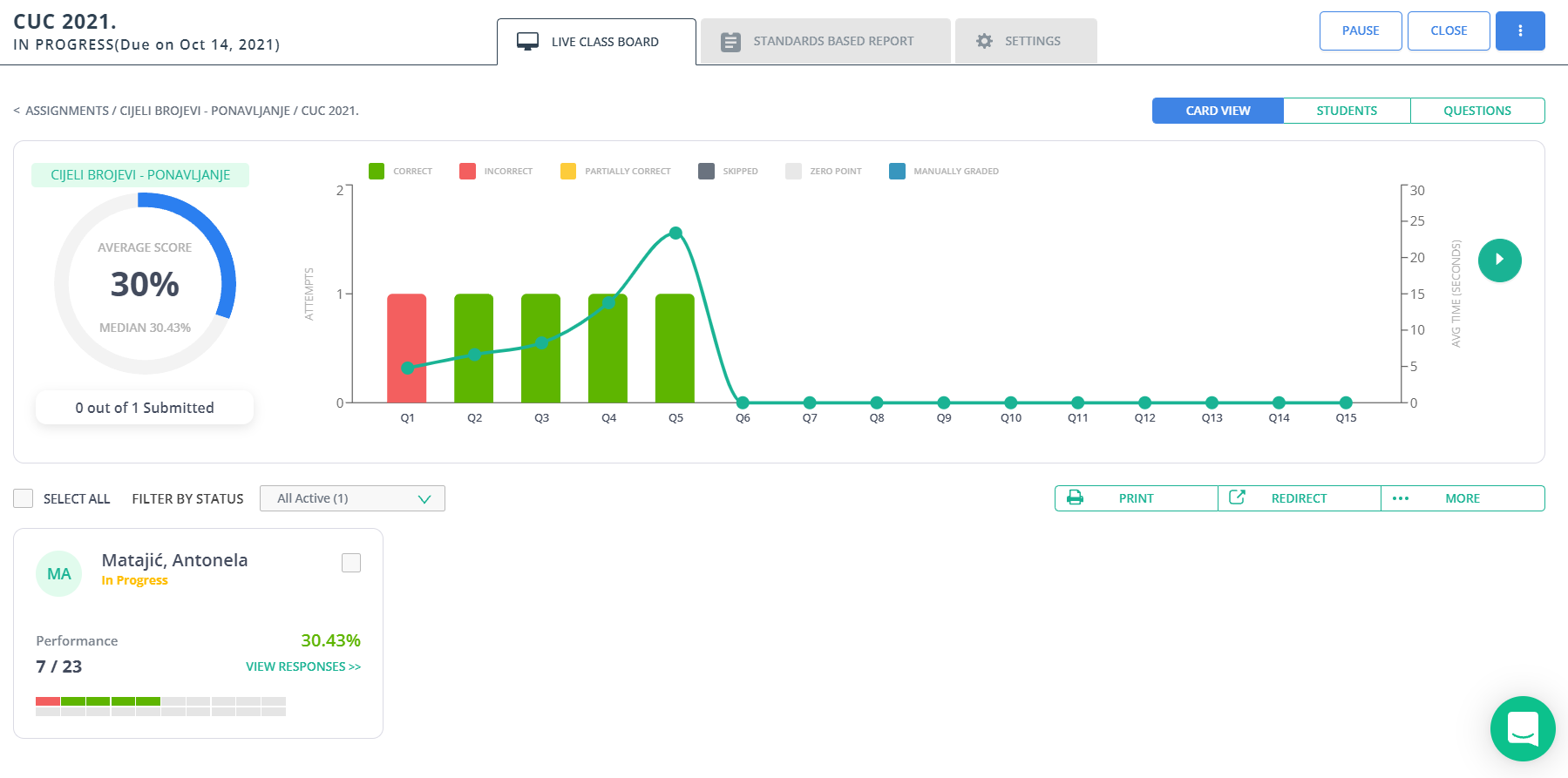 POVRATNE INFORMACIJE
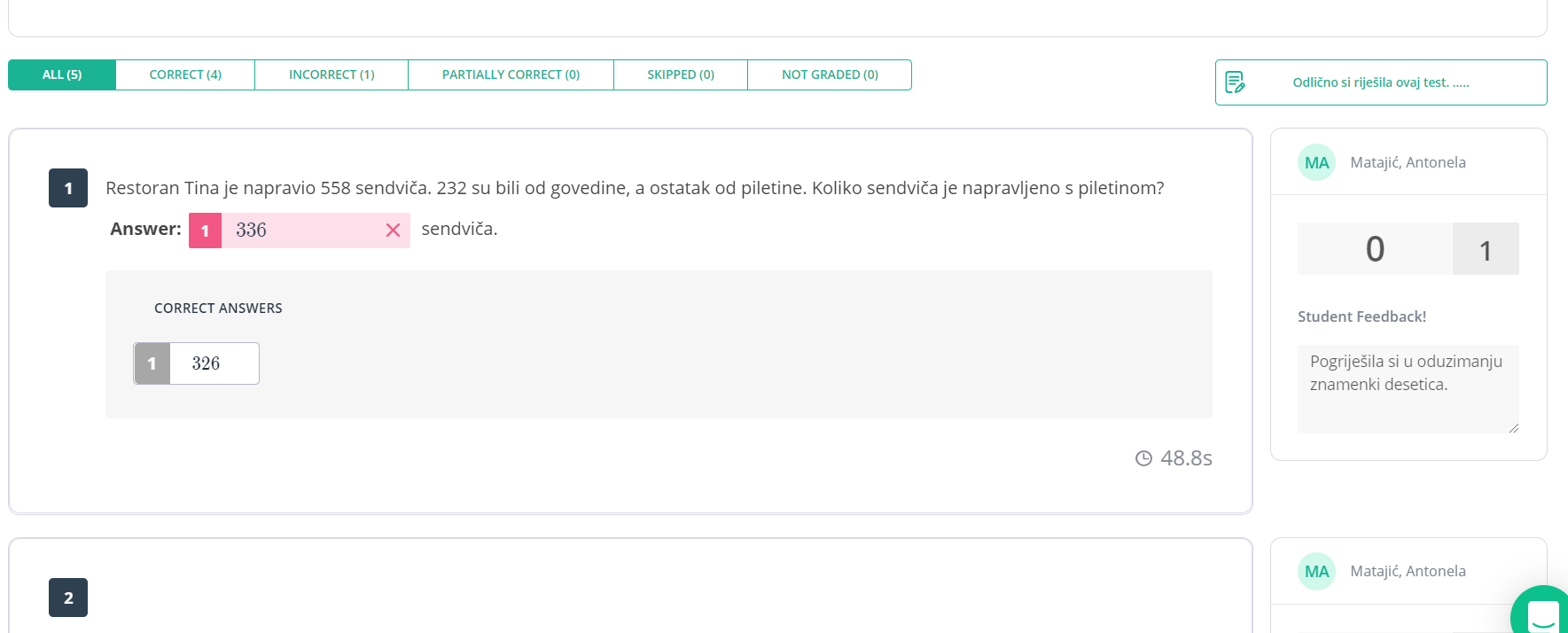 Učitelj:
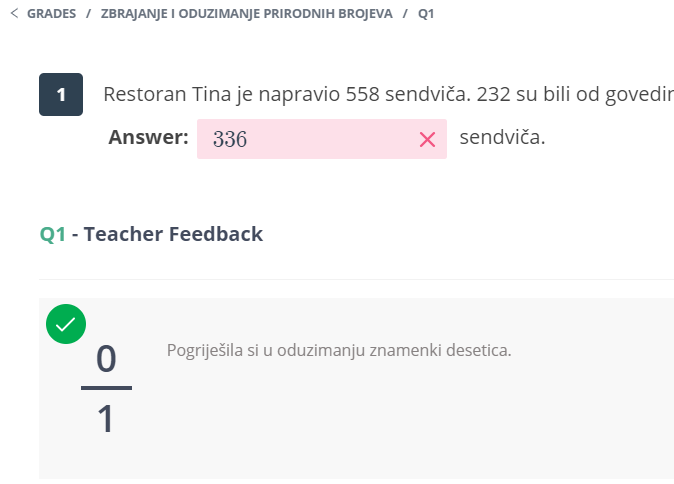 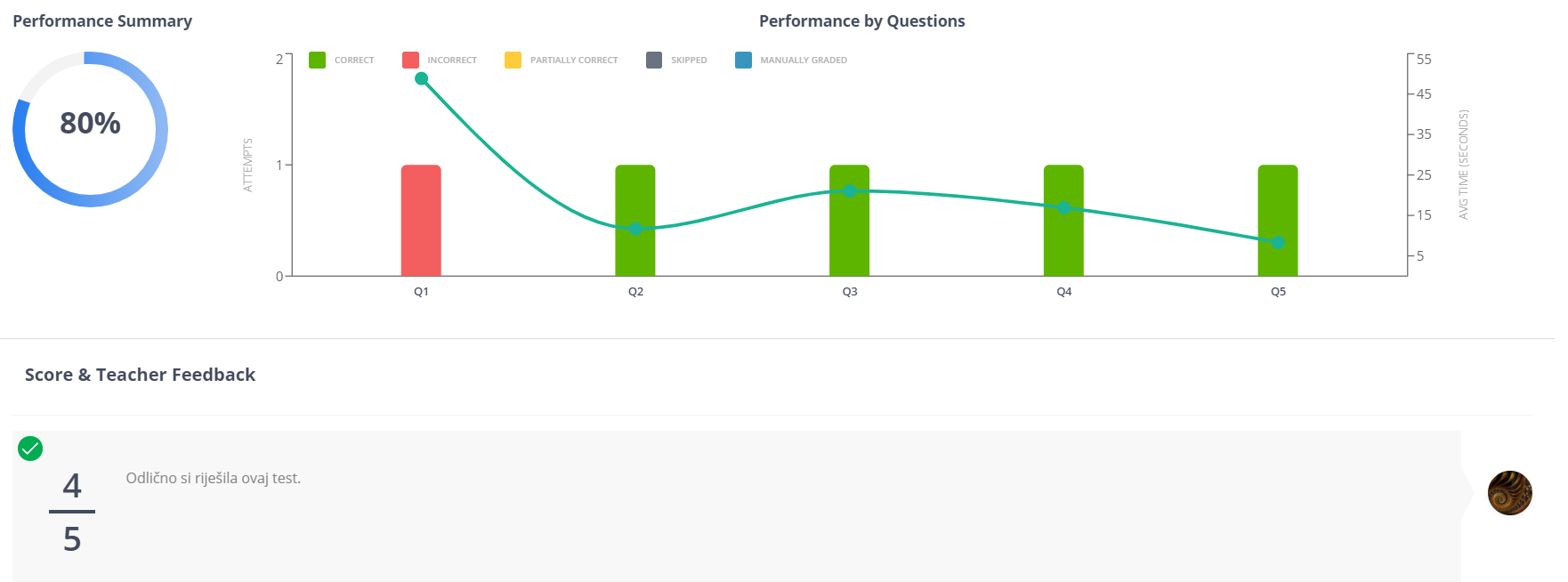 Učenik:
EVALUACIJA
bit.ly/CUC2710
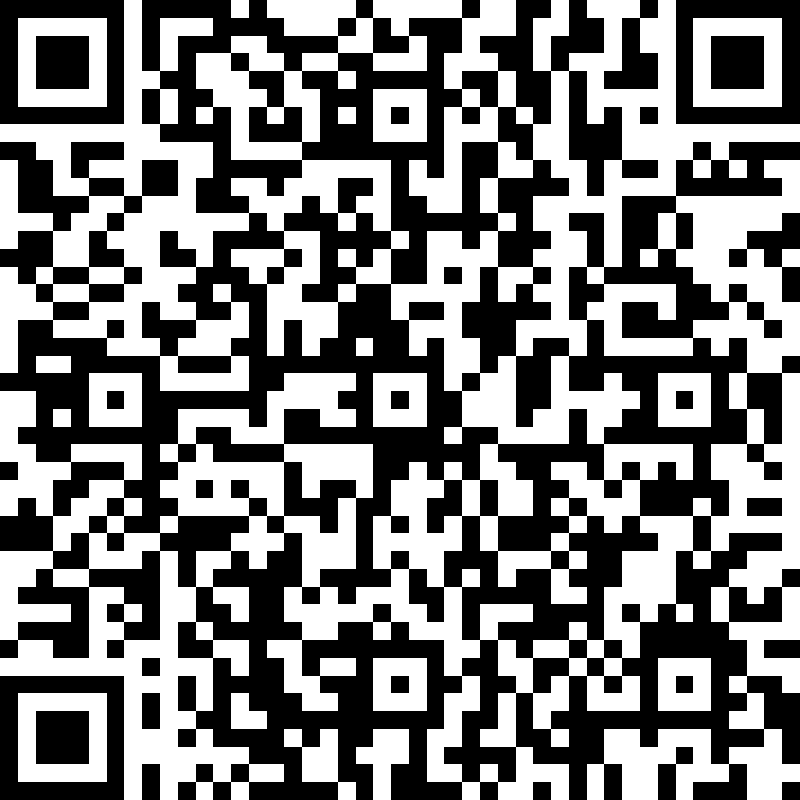 HVALA NA POZORNOSTI!
antonela.matajic@skole.hr